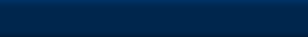 PYTHON PARA TODOS
Introducción – Parte 1
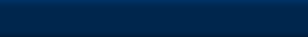 ¿Por qué programar?
Capítulo 1
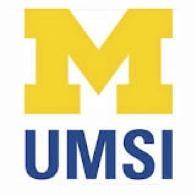 Python para Todos
www.py4e.com
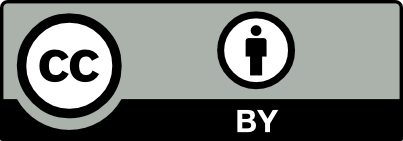 [Speaker Notes: Nota de Chuck. Si está usando estos materiales, puede retirar el logotipo de UM y reemplazarlo por el suyo pero, por favor, conserve el logo de CC-BY en la primera página así como también retenga la página de agradecimientos al final.]
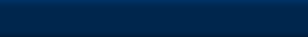 PYTHON PARA TODOS
Introducción – Parte 1
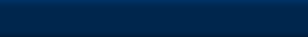 Las computadoras quieren ser útiles...
Las computadoras se construyen con un solo propósito: hacer las cosas por nosotros
Pero, necesitamos hablar su idioma para describirles qué queremos que realicen
Para los usuarios es una tarea sencilla. Otra persona ya ingresó distintos programas (instrucciones) en la computadora y los usuarios solo tienen que elegir los que desean usar
¿Qué sigue?
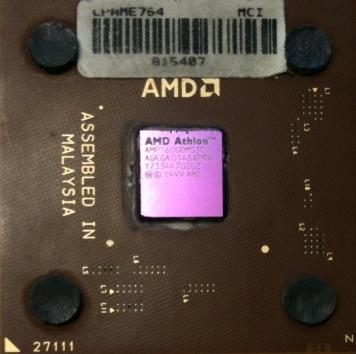 ¿Qué sigue?
¿Qué sigue?
¿Qué sigue?
¿Qué sigue?
¿Qué sigue?
¿Qué sigue?
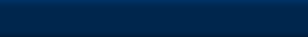 PYTHON PARA TODOS
Introducción – Parte 1
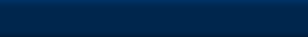 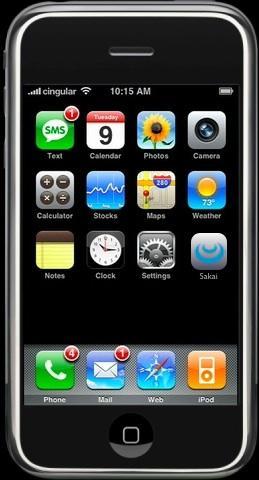 Los programadores anticipan necesidades
Las aplicaciones para iPhone son un mercado
Las aplicaciones para iPhone tienen más de 3,000 millones de descargas
Los programadores han dejado sus trabajos para convertirse en desarrolladores de tiempo completo de iPhone
Los programadores conocen el funcionamiento del programa
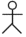 ¡Elíjame!
Elíjame!
¡Elíjame!
¡Elíjame!
Elíjame!
¡Págueme!
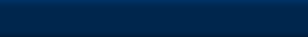 PYTHON PARA TODOS
Introducción – Parte 1
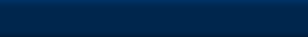 Usuarios vs. Programadores
Los usuarios ven a las computadoras como un conjunto de herramientas: procesador de texto, hoja de cálculo, mapa, listado de cosas para hacer, etc. 
Los programadores aprenden sobre el “funcionamiento” de la computadora y su lenguaje
Los programadores tienen algunas herramientas que los ayudan a construir nuevas herramientas
A veces, los programadores escriben herramientas para muchos usuarios y, en ocasiones, escriben pequeños “asistentes” para poder automatizar una tarea
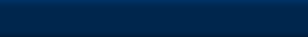 PYTHON PARA TODOS
Introducción – Parte 1
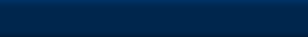 ¿Por qué ser un programador?
Para que una tarea se realice – como usuario y programador
 Limpiar los datos de relevamiento
Para producir algo que otros utilizarán – trabajo de programación
 Resolver un problema de rendimiento en el software Sakai
 Agregar un registro de visitas en un sitio web
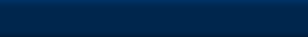 PYTHON PARA TODOS
Introducción – Parte 1
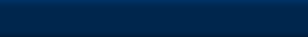 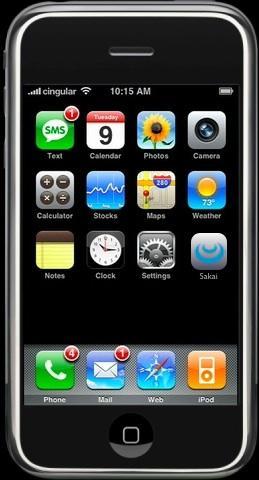 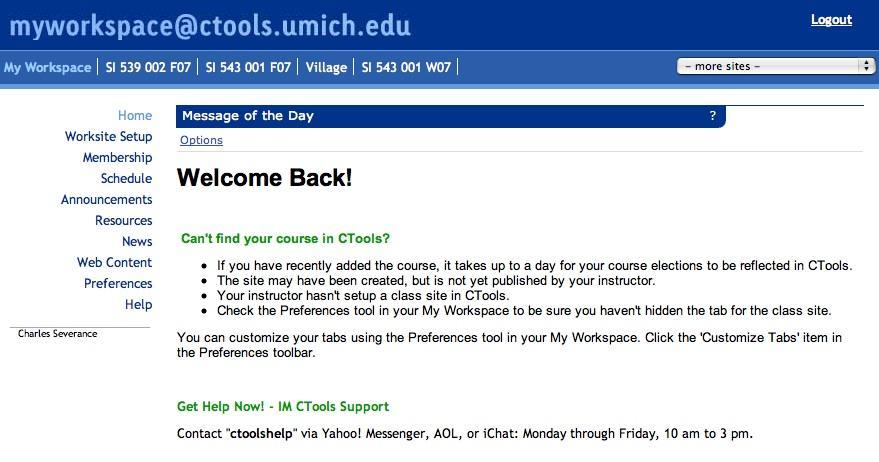 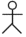 Usuario
Computadora
Hardware + Software
Programador
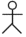 Datos
Información
Redes
....
Desde el punto de vista del creador del software, nosotros construimos el software. Los usuarios finales (partes interesadas/actores) son nuestros maestros. Queremos complacerlos porque, con frecuencia, nos pagan si están conformes con el trabajo. Sin embargo, los datos, la información y las redes son un problema que tenemos que resolver nosotros por ellos. El hardware y el software son nuestros amigos, y nuestros aliados, en esta misión.
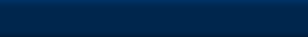 PYTHON PARA TODOS
Introducción – Parte 1
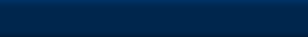 ¿Qué es un código? ¿Un Software? ¿Y un Programa?
Una secuencia de instrucciones guardadas
Es una pequeña parte de nuestra inteligencia en la computadora
Resolvemos algo, lo codificamos y se lo damos a otro para que ahorre tiempo y energía tratando de resolverlo 
Una obra de arte creativo, en especial cuando hacemos un buen trabajo con la experiencia del usuario
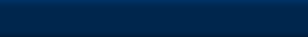 PYTHON PARA TODOS
Introducción – Parte 1
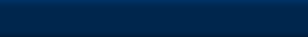 Programas para Humanos...
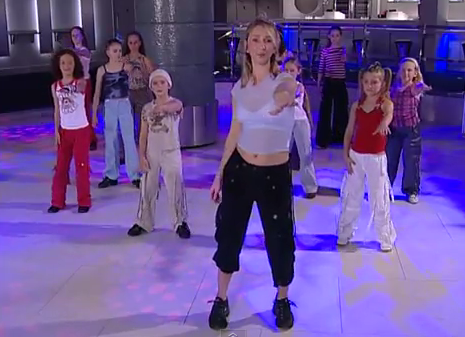 https://www.youtube.com/watch?v=gwWRjvwlLKg
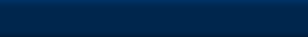 PYTHON PARA TODOS
Introducción – Parte 1
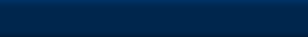 Programas para Humanos...
Mientras suena la música:
Mano izquierda hacia adelante
Mazo derecha hacia adelante
Mano izquierda hacia atrás
Mano derecha hacia atrás 
Mano izquierda a hombro derecho
Mano derecha a hombro izquierdo
Mano izquierda a la nuca
Manta derecha a la nuca
Mano izquierda a caldera derecha
Mano derecha a caldera izquierda
Mano izquierda a nalgas izquierdas
Mano derecha a nalgas derechas
Meneo
Meneo
Salto
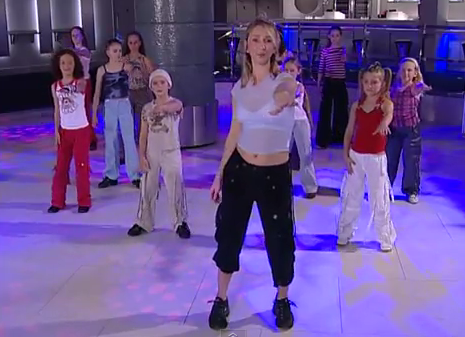 https://www.youtube.com/watch?v=gwWRjvwlLKg
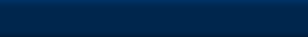 PYTHON PARA TODOS
Introducción – Parte 1
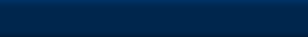 Programas para Humanos...
Mientras suena la música:
Mano izquierda hacia adelante
Mazo derecha hacia adelante
Mano izquierda hacia atrás
Mano derecha hacia atrás 
Mano izquierda a hombro derecho
Mano derecha a hombro izquierdo
Mano izquierda a la nuca
Manta derecha a la nuca
Mano izquierda a caldera derecha
Mano derecha a caldera izquierda
Mano izquierda a nalgas izquierdas
Mano derecha a nalgas derechas
Meneo
Meneo
Salto
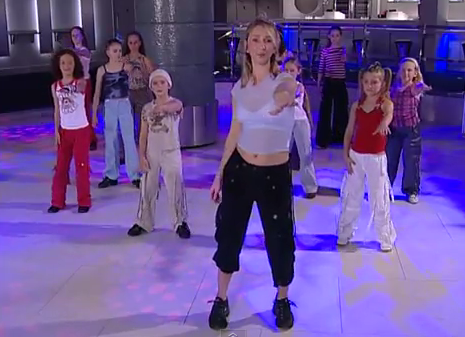 https://www.youtube.com/watch?v=gwWRjvwlLKg
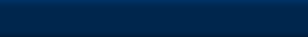 PYTHON PARA TODOS
Introducción – Parte 1
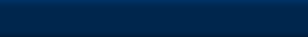 Programas para Humanos...
Mientras suena la música:
Mano izquierda hacia adelante
Mazo derecha hacia adelante
Mano izquierda hacia atrás
Mano derecha hacia atrás 
Mano izquierda a hombro derecho
Mano derecha a hombro izquierdo
Mano izquierda a la nuca
Mano derecha a la nuca
Mano izquierda a cadera derecha
Mano derecha a cadera izquierda
Mano izquierda a nalgas izquierdas
Mano derecha a nalgas derechas
Meneo
Meneo
Salto
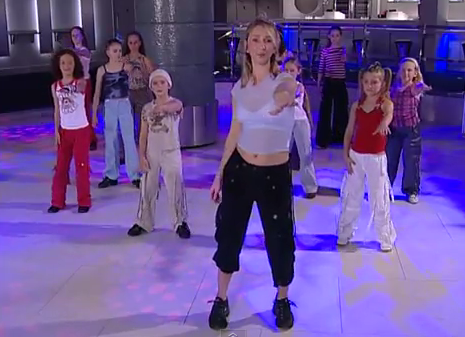 https://www.youtube.com/watch?v=gwWRjvwlLKg
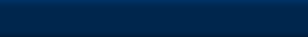 PYTHON PARA TODOS
Introducción – Parte 1
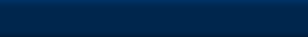 Programas para Python...
El payaso persiguió al auto y el auto chocó contra la carpa y la carpa cayó sobre el payaso y el auto
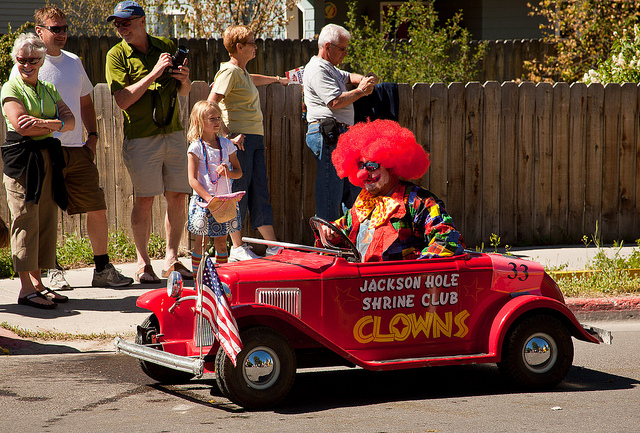 Imagen: https://www.flickr.com/photos/allan_harris/4908070612/ Attribution-NoDerivs 2.0 Generic (CC BY-ND 2.0)
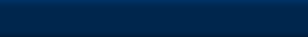 PYTHON PARA TODOS
Introducción – Parte 1
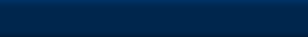 Programas para Python...
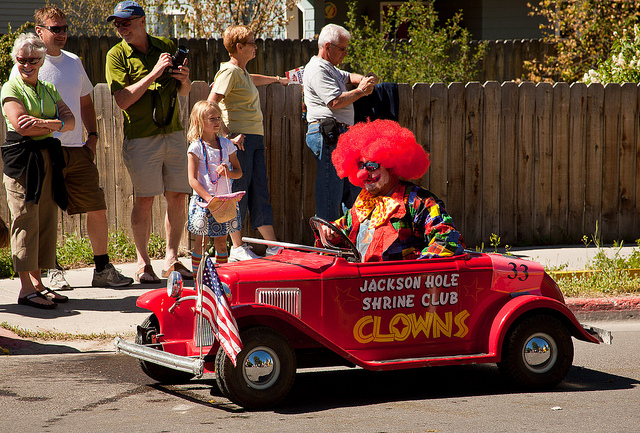 Imagen: https://www.flickr.com/photos/allan_harris/4908070612/ Attribution-NoDerivs 2.0 Generic (CC BY-ND 2.0)
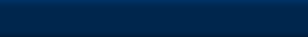 PYTHON PARA TODOS
Introducción – Parte 1
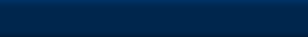 name = input('Ingresar archivo:')
handle = open(name)

conteos = dict()
for línea in handle:
    palabras = line.split()
    for palabra in palabras:
        conteos[palabra] = counts.get(palabra,0) + 1

bigcount = Ninguno
bigword = Ninguna
for palabra,conteo in counts.items():
    if bigcount is Ninguno or conteo > bigcount:
        bigword = word
        bigcount = count

print(bigword, bigcount)
python words.py 
 Ingresar archivo: words.txt hasta 16
python words.py 
Ingresar archivo: clown.txt  el 7
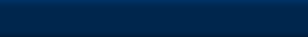 PYTHON PARA TODOS
Introducción – Parte 1
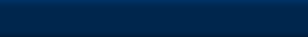 Arquitectura del Hardware